Spekkie en Sproet
Les 6
Doel van de les:
> We beslissen aan welke samenwerkvaardigheid we als team willen werken.
> Ik kan informatie uit de tekst halen naar aanleiding van opzoek- en nadenkvragen.
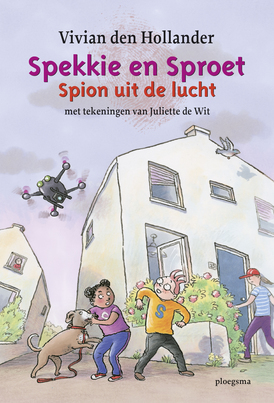 Copyright ©Success for All. Alle rechten voorbehouden
Les 6
Spekkie en Sproet
Stap 1: Woorden van de week
getraind
het fornuis
de kinderstoel
de schoorsteenveger
fronsen
spioneren
het bewijs
op heterdaad (betrappen)
dromerig
teleurgesteld
het boeket
vermommen
Zelf	Schrijf de woorden in de woordenlijst



	10 minuten



Klaar?	Klaaropdracht les 6
	Schrijf een woordbon
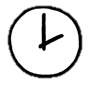 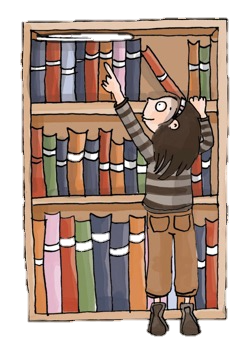 Copyright ©Success for All. Alle rechten voorbehouden
Les 6
Spekkie en Sproet
Stap 3: Vraag & antwoord met maatje en team
Stap 2: Lezen en vraag & antwoord
Zelf	Lees bladzijde 33 t/m 39	Plak memo’s op aanwijzingen 	voor een goed antwoord

	10 minuten

Klaar?	Klaaropdracht les 6
	Schrijf een woordbon
	Stilleesboek
Maatje	Memo’s vergelijken
	Duolezen bladzijde 38 en 39


Team	Teamvragen opschrijven
	les 6 – vragen teamoverleg

	10 minuten

Klaar?	Schrijf een teamwoordbon
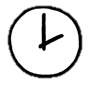 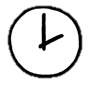 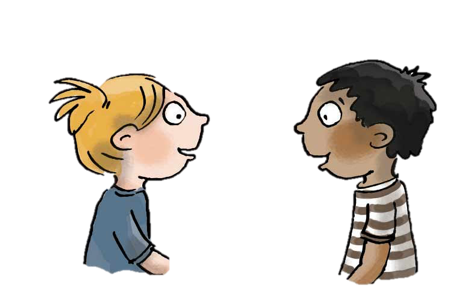 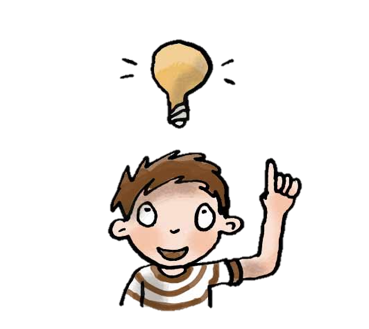 Copyright ©Success for All. Alle rechten voorbehouden
Les 6
Spekkie en Sproet
Stap 4: Terugblik en vooruitblik
Terugblik:
> Samenwerkvaardigheid > Woorden van de week> Lezen en vraag & antwoord
> Punten en feedback 

Vooruitblik:
> Woorden van de week> Lezen en vraag & antwoord
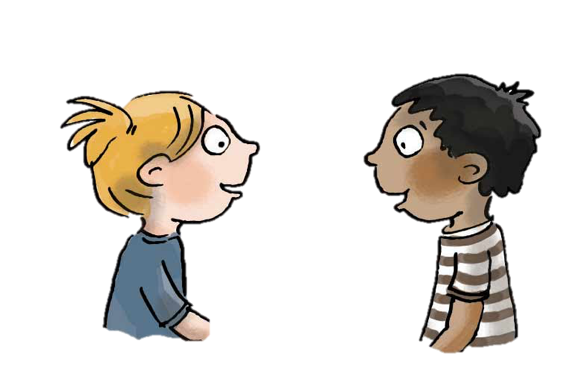 Copyright ©Success for All. Alle rechten voorbehouden
Les 7
Spekkie en Sproet
Doel van de les:
> Ik kan informatie uit de tekst halen naar aanleiding van opzoek- en nadenkvragen.
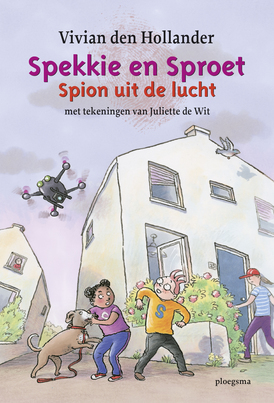 Copyright ©Success for All. Alle rechten voorbehouden
Les 7
Spekkie en Sproet
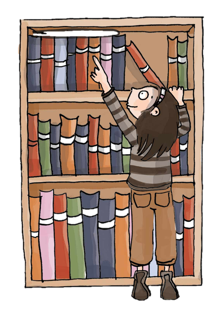 Stap 1:	Woorden van de week




Stap 2:	Lezen en vraag & antwoord
Team	Woorden 5 t/m 8

Klaar?	Betekenissen opschrijven woorden
	Woordbon schrijven
Zelf	Lees de vragen van les 7 in je 	werkschrift
	Lees bladzijde 40 t/m 47
	Plak memo’s bij aanwijzingen voor een 	goed antwoord

	10 minuten

Klaar?	Schrijf een woordbon 
	Woorden van de week
	Klaaropdracht les 7
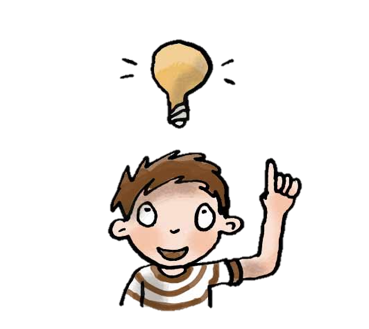 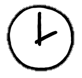 Copyright ©Success for All. Alle rechten voorbehouden
Les 7
Spekkie en Sproet
Stap 3: Vraag & antwoord met maatje en team
Stap 4: Terugblik en vooruitblik
Terugblik
> Woorden van de week
> Lezen en vraag & antwoord> Punten en feedback

Vooruitblik> Woorden van de week 
> Lezen en vraag & antwoord
Maatje	Memo’s vergelijken
	Duolezen bladzijde 46 t/m 47

	10 minuten

Team	Teamvragen beantwoorden 

	5 minuten
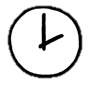 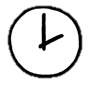 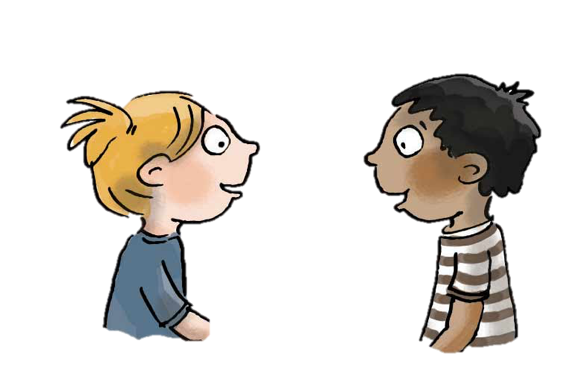 Copyright ©Success for All. Alle rechten voorbehouden
Les 8
Spekkie en Sproet
Doel van de les:
> Ik kan informatie uit de tekst halen naar aanleiding van opzoek- en nadenkvragen.
> Ik ken de betekenis van de woorden van de week.
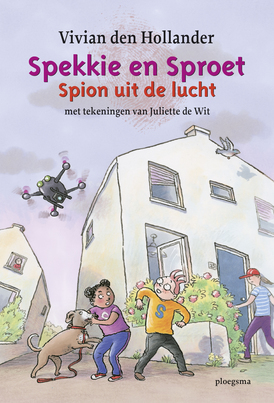 Copyright ©Success for All. Alle rechten voorbehouden
Les 8
Spekkie en Sproet
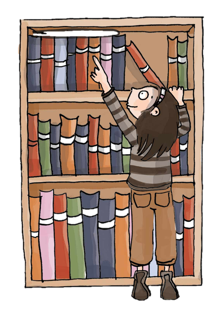 Stap 1:	Woorden van de week




Stap 2:	Lezen en vraag & antwoord
Team	Woorden 9 t/m 12

Klaar?	Betekenissen opschrijven	Woordbon schrijven
Zelf	Lees de vragen van les 8 in je 	werkschrift
	Lees bladzijde 48 t/m 55
	Plak memo’s bij aanwijzingen voor  
	goede antwoorden

	10 minuten

Klaar?	Betekenissen woordenlijst
	Woordbon schrijven
	Klaaropdracht les 8
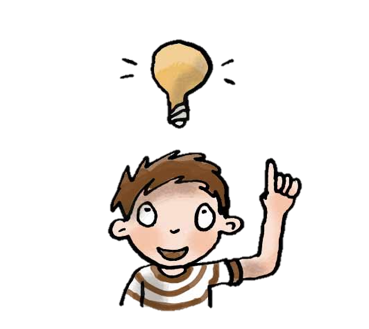 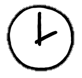 Copyright ©Success for All. Alle rechten voorbehouden
Les 8
Spekkie en Sproet
Stap 3: Vraag & antwoord met met maatje en team
Stap 4: Terugblik en vooruitblik
Maatje	Memo’s vergelijken
	Duolezen bladzijde 54 en 55

	10 minuten

Team	Antwoorden vergelijken
	Teamvragen beantwoorden

	10 minuten
Zelf	Kopieerblad les 8
	
	5 minuten


Terugblik> Woorden van de week> Lezen en vraag & antwoord 
> Punten en feedback

Vooruitblik
> Toets
> Voorbereiding schrijfopdracht
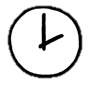 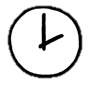 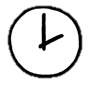 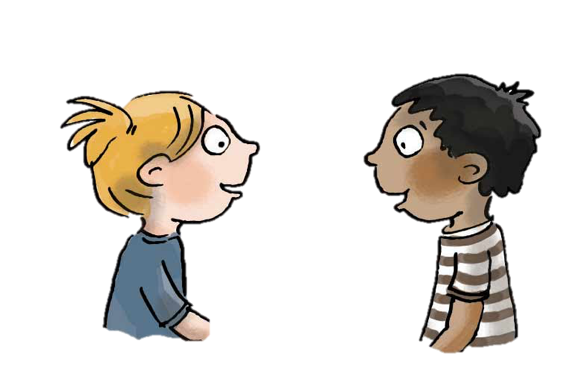 Copyright ©Success for All. Alle rechten voorbehouden
Les 9
Spekkie en Sproet
Doel van de les:
> Ik kan informatie uit een tekst halen.
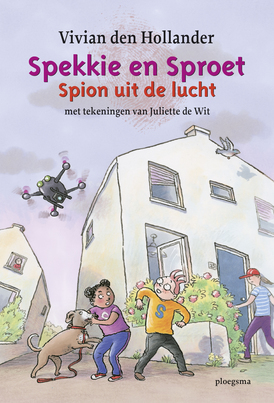 Copyright ©Success for All. Alle rechten voorbehouden
Les 9
Spekkie en Sproet
Stap 1:	Woorden van de week 




Stap 2:	Toets








Stap 3: Voorbereiding     
            schrijfopdracht
Zelf	Oefenen voor de toets

	5 minuten
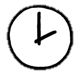 Zelf	Lees bladzijde 56 t/m 63 en de vragen 	maken

	30 minuten

Klaar?	Woordrijtjes les 9 alvast oefenen
	Afmaken klaaropdrachten
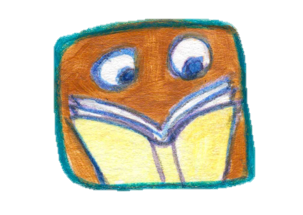 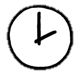 Zelf	Nadenken over wie je wilt schaduwen en 	hoe deze persoon eruit ziet
Copyright ©Success for All. Alle rechten voorbehouden
Les 9
Spekkie en Sproet
Stap 4: Terugblik en vooruitblik
Terugblik
> Toets
> Voorbereiding schrijfopdracht
> Punten en feedback

Brain Game

Vooruitblik
> Schrijfopdracht
> Team van de week
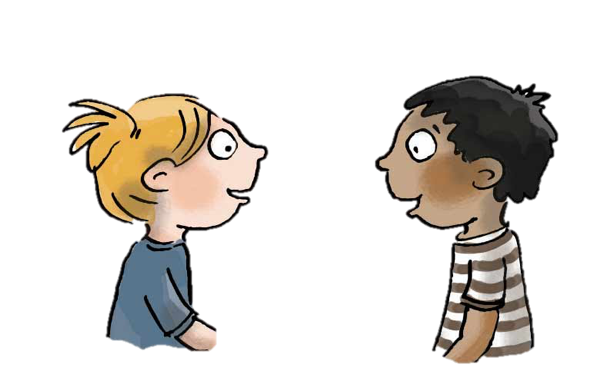 Copyright ©Success for All. Alle rechten voorbehouden
Les 10
Spekkie en Sproet
Doel van de les:
> Ik kan een observatieverslag schrijven van de verdachte uit het boek.
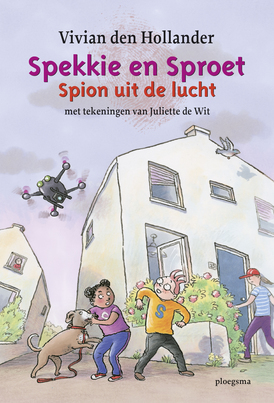 Copyright ©Success for All. Alle rechten voorbehouden
Les 10
Spekkie en Sproet
Stap 1: Schrijven
Zelf	Kladversie werkschrift
	afvinklijst les 10
		
	20 minuten

Maatje	Bespreken kladversie
	Eventueel verbeteren

Zelf	Netversie op een A4

	10 minuten

Klaar? 	Tekening netversie
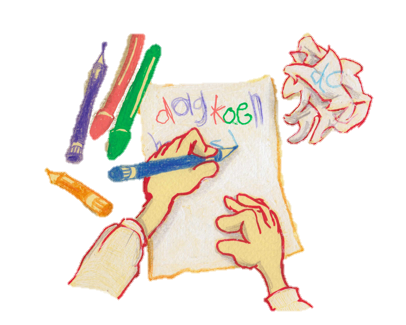 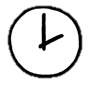 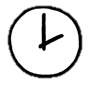 Copyright ©Success for All. Alle rechten voorbehouden
Les 10
Spekkie en Sproet
Stap 2: Terugblik en vooruitblik
Terugblik
> Woordbonnen
> Schrijfopdracht
> Samenwerken
> Inleveren woordenlijst
> Punten en feedback
> Team van de week

Vooruitblik
> Verder lezen in:
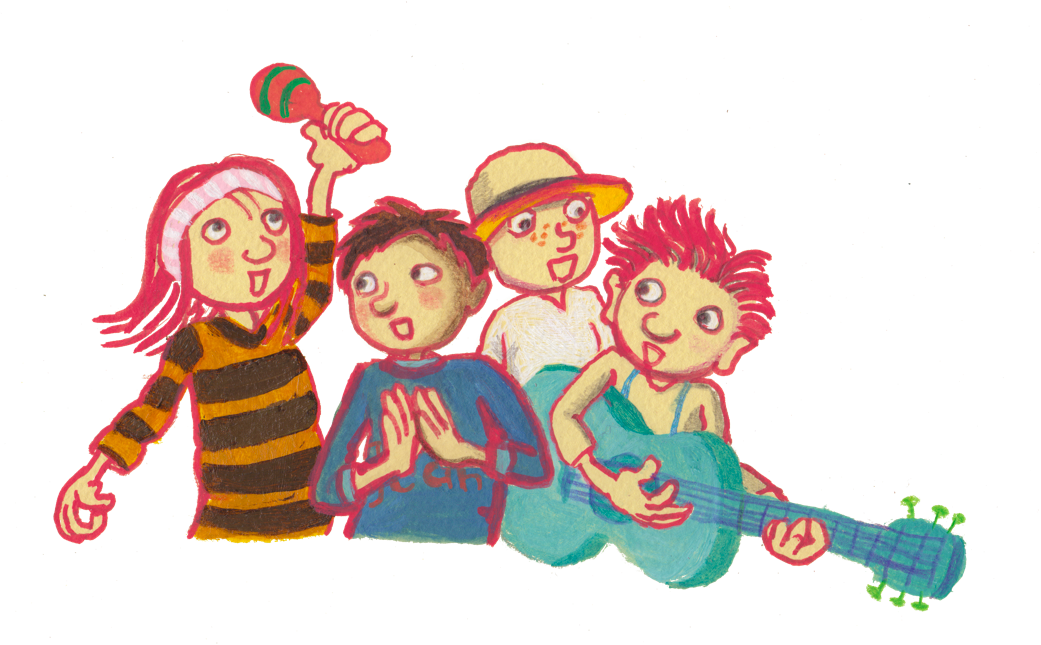 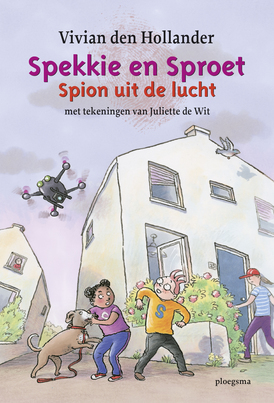 Copyright ©Success for All. Alle rechten voorbehouden